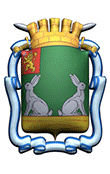 Муниципальное образование г.Ковров
Реализация мероприятий 

региональных проектов Владимирской области в целях выполнения национальных проектов на территории муниципального образования город Ковров 
на 31.12.2020г.






        Ковров 2020 год
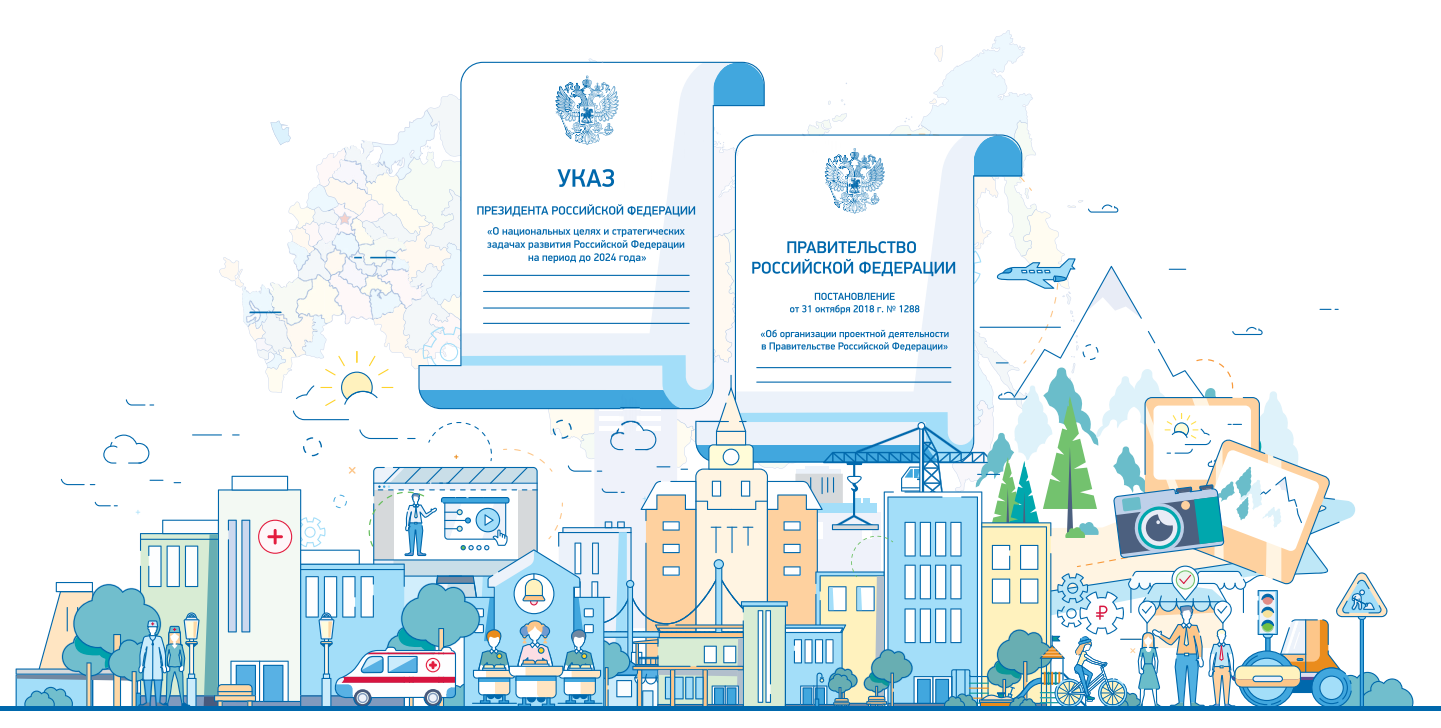 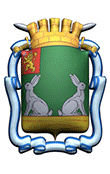 Муниципальное образование г.Ковров
В 2020 году администрация города   
           участвовала в реализации четырех
           национальных проектов:
    Демография
    Образование
    Культура
    Жилье и городская среда
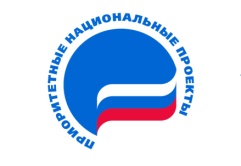 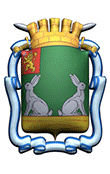 Муниципальное образование  г.Ковров
Пять региональных проектов реализовывались за счет средств федерального, областного и местного бюджетов:
  Спорт – норма жизни
  Цифровая образовательная среда
  Творческие люди
  Формирование комфортной городской среды
  Обеспечение устойчивого сокращения    
       непригодного для проживания жилищного      
       фонда
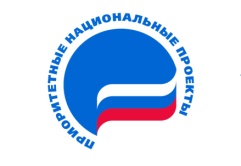 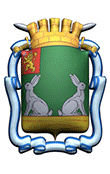 Муниципальное образование  г.Ковров
В шести региональных проектах принимали косвенное участие (без финансирования):

Содействие занятости женщин – создание условий
дошкольного образования для детей в возрасте до 3 лет
Современная школа
Успех каждого ребенка
Поддержка семей имеющих детей
Учитель будущего
Культурная среда
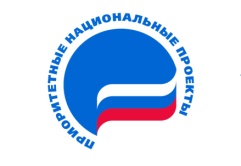 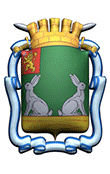 Муниципальное образование  г.Ковров
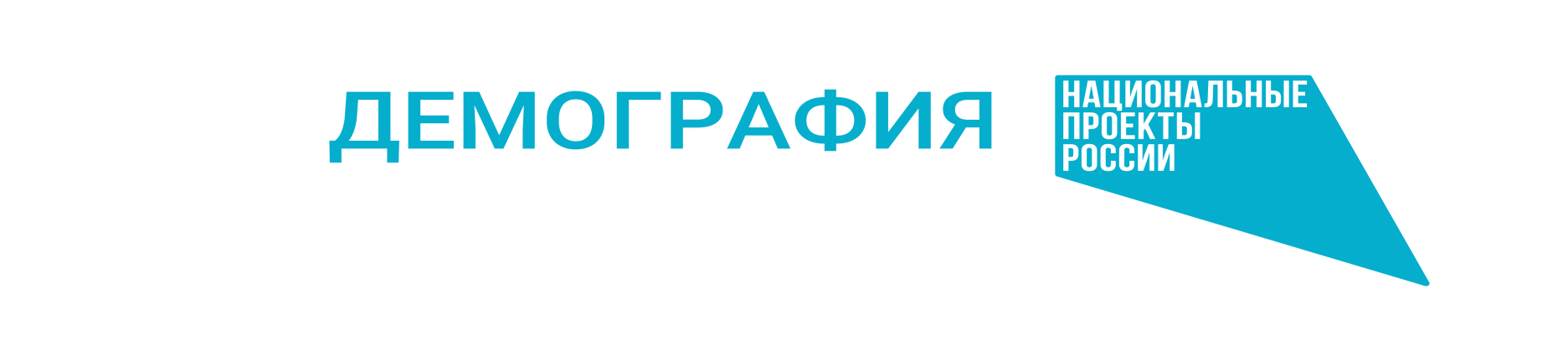 В 2020 году реализация национального проекта «Демография» осуществлялась в рамках двух региональных проектов:
 Спорт – норма жизни
 Содействие занятости женщин – создание условий дошкольного образования для детей в возрасте до трех лет
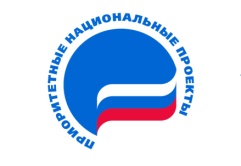 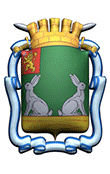 Муниципальное образование  г.Ковров
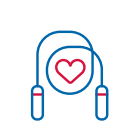 Региональный проект «Спорт – 
норма жизни»
     Задачами участия города Коврова и ожидаемыми результатами реализации проекта являлись:
Реализация программ спортивной подготовки в соответствии с требованиями федеральных стандартов (участие в выездных тренировочных и соревновательных мероприятиях).   
Приведение муниципальных учреждений в нормативное состояние (приобретение спортивного оборудования, инвентаря, экипировки для занятий физической культурой и спортом. 
Строительство многофункционального спортивного сооружения на  территории, прилегающей к СК «Молодежный».
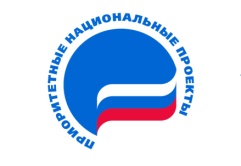 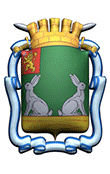 Муниципальное образование г.Ковров
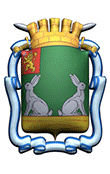 Муниципальное образование г.Ковров
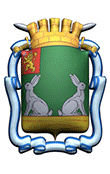 Муниципальное образование г.Ковров
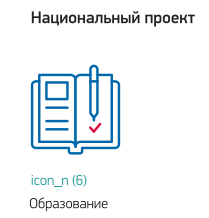 Реализация национального проекта «Образование»  в 2020 году осуществлялась в рамках пяти региональных проектов
 Цифровая образовательная среда
 Современная школа
 Успех каждого ребенка
 Поддержка семей, имеющих детей
 Учитель будущего
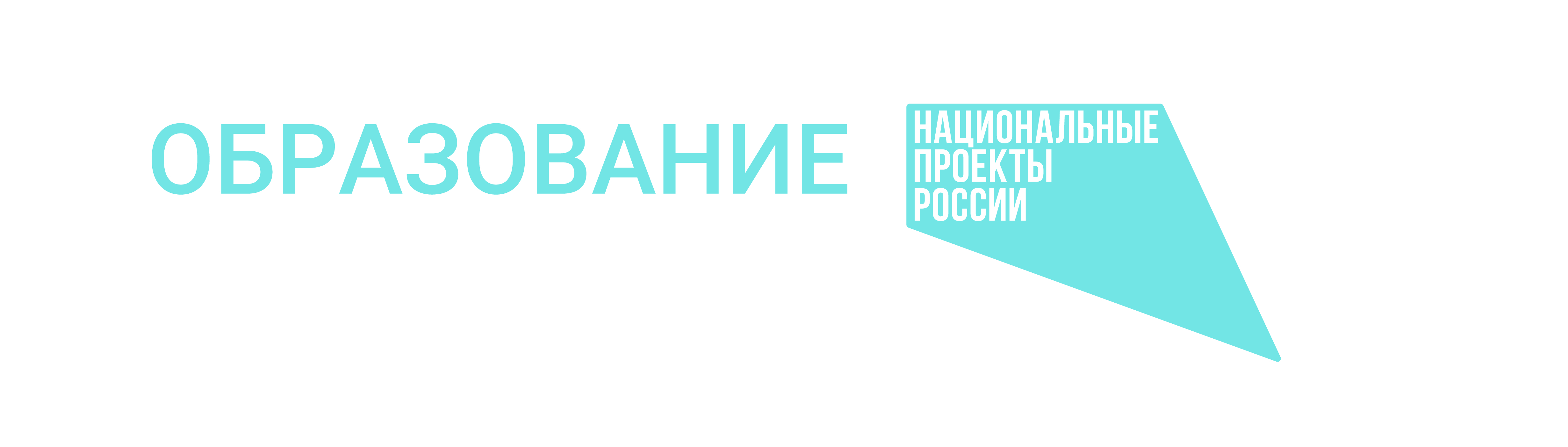 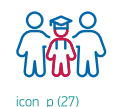 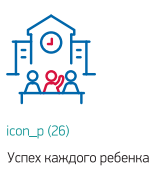 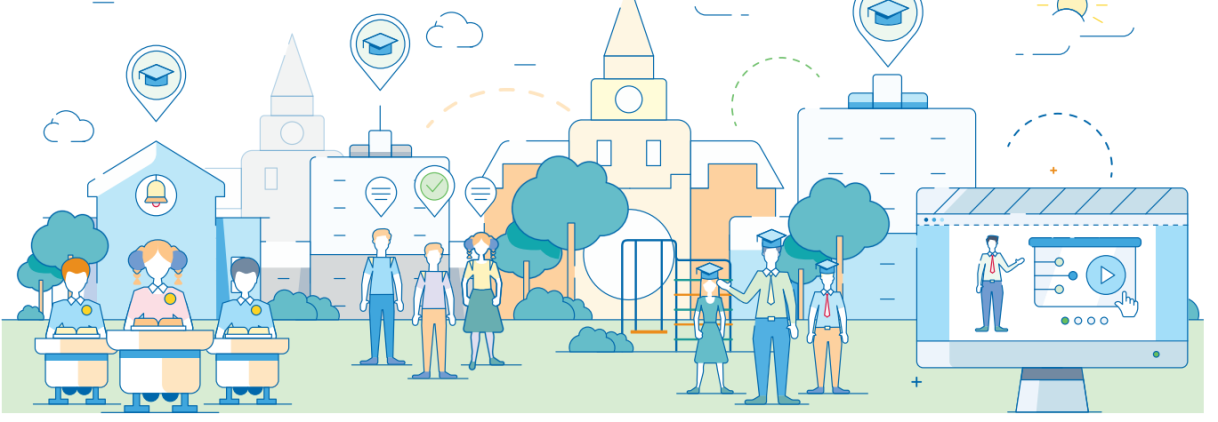 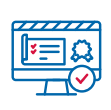 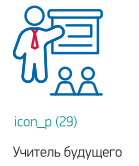 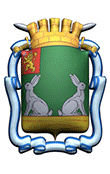 Муниципальное образование г. Ковров
Региональный проект «Цифровая образовательная среда»

     Задачами участия города Коврова и ожидаемыми результатами реализации проекта являлись:

Обновление в образовательных организациях г. Коврова информационного наполнения и функциональных возможностей открытых и общедоступных информационных ресурсов.   
Обеспечение внедрения современных цифровых технологий в основные общеобразовательные программы. 
Создание современной и безопасной цифровой  образовательной среды, обеспечивающей высокое качество и доступность образования.
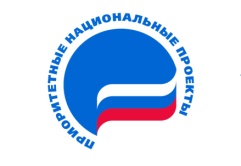 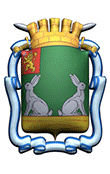 Муниципальное образование г.Ковров
20 538 100
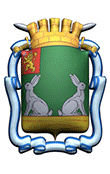 Муниципальное образование г.Ковров
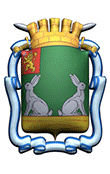 Муниципальное образование            г.Ковров
Региональный проект «Современная школа»

В рамках проекта в 2021 -2022 годах запланировано строительство школы на 1100 мест.
Всего на строительство предусмотрено 883 341,5 тыс. рублей, в том числе:
Федеральный бюджет – 319 094,4 тыс. рублей;
Областной бюджет – 501 273,8 тыс. рублей;
Местный бюджет – 62 973,3 тыс. рублей.
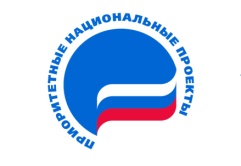 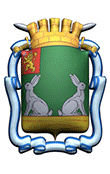 Муниципальное образование г.Ковров
Региональный проект «Успех каждого ребенка»
5860 детей приняли участие в открытых онлайн-уроках;
285 детей получили рекомендации по построению индивидуального учебного плана;
349 детей с ОВЗ освоили дополнительные общеобразовательные программы в т.ч. с использованием дистанционных технологий;
1458 обучающихся вовлечены в различные формы наставничества.
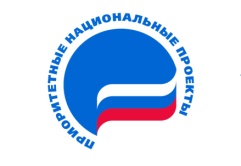 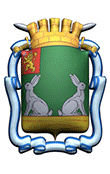 Муниципальное образование г.Ковров
Региональный проект «Поддержка семей
имеющих детей»

Цель проекта: Оказание консультативной и методической помощи родителям и гражданам, желающим принять на воспитание детей, по вопросам воспитания и обучения детей, через повышение компетентности родителей.  
    В период с 01.07.2019 по 31.12.2020 г консультационным пунктом психолого-педагогической, методической и консультативной помощи управления образования оказано 2248 консультаций.
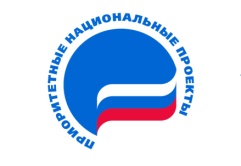 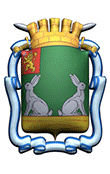 Муниципальное образование г.Ковров
Региональный проект «Учитель будущего»
Повысили квалификацию -366 педагогов и руководителей школ
Приняли участие в стратегических сессиях, круглых столах и других мероприятиях направленных на повышение квалификации:
    128 педагогов-руководителей методических объединений, 7 директоров школ, 
    12 заместителей директоров школ, 3 методиста и руководитель ИМЦ.
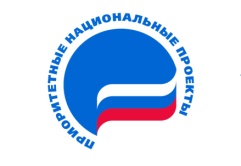 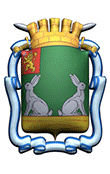 Муниципальное образование г.Ковров
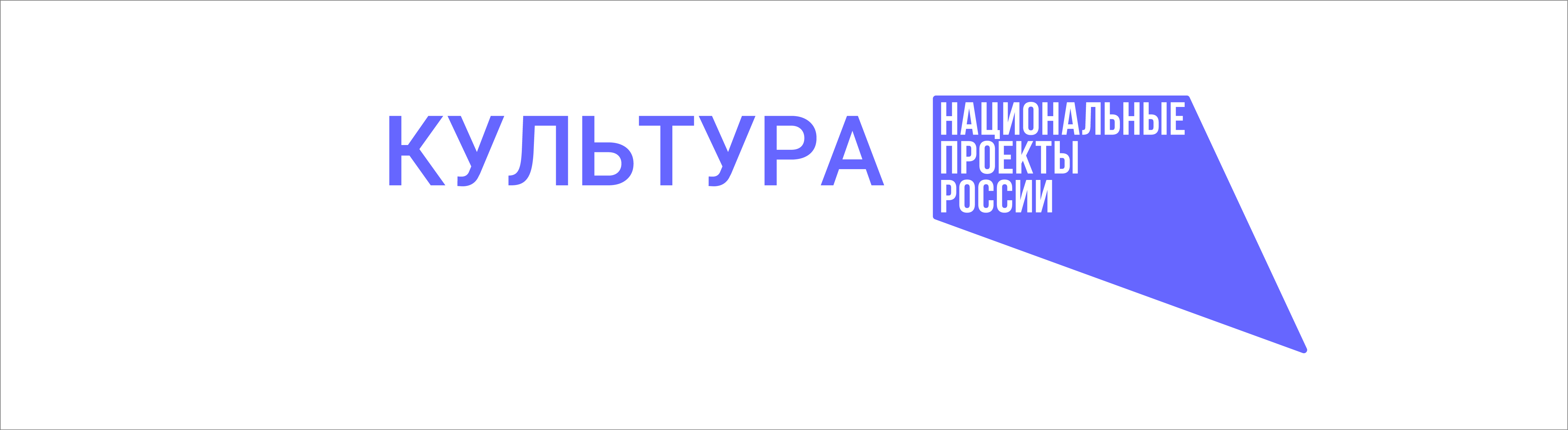 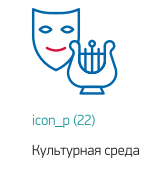 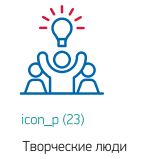 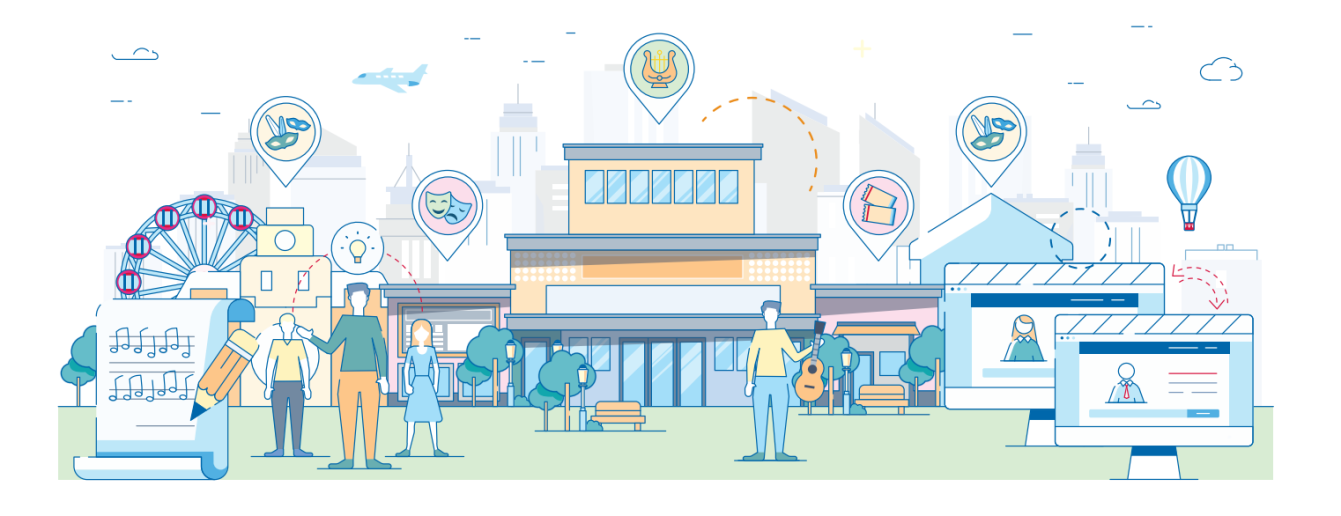 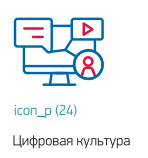 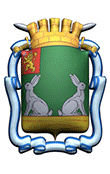 Муниципальное образование г.Ковров
Региональный проект «Творческие люди».

 Департаментом культуры администрации Владимирской области предоставлен грант МБУК Дворец культуры «Современник» на поддержку любительских творческих коллективов на реализацию проекта «Помни!» (к 75-летию Победы в Великой Отечественной войне 1941-1945 гг.) в размере 500,0 тыс. руб.
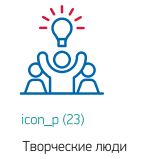 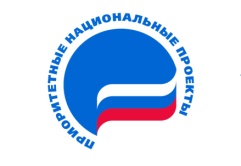 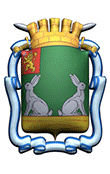 Муниципальное образование г.Ковров
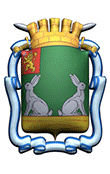 Муниципальное образование г.Ковров
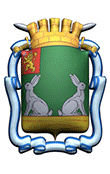 Муниципальное образование г.Ковров
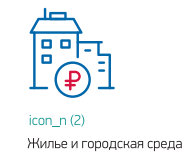 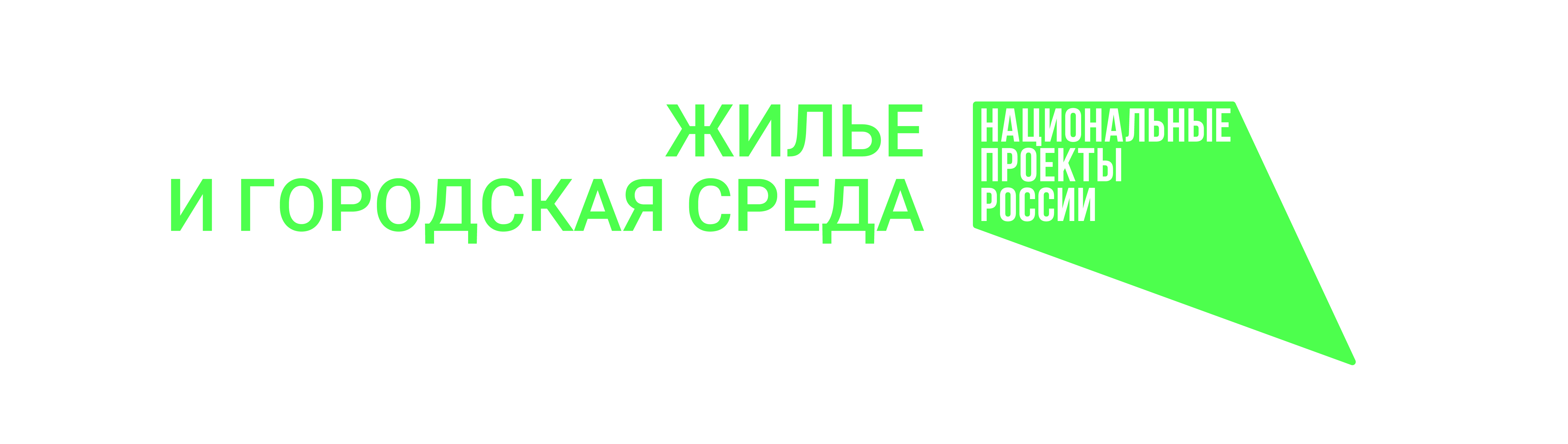 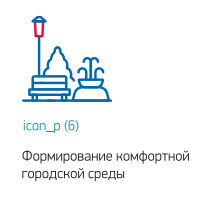 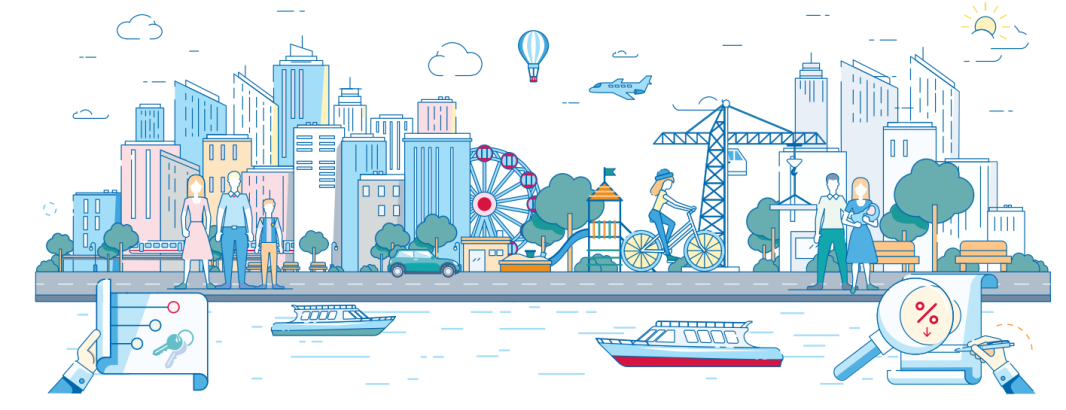 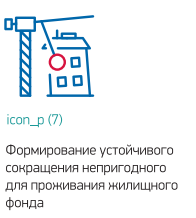 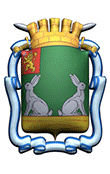 Муниципальное образование г.Ковров
Региональный проект «Формирование    
             комфортной городской среды»

Объем финансирования - 64 232,0 тыс.рублей, из них: 
    федеральный бюджет - 55 751,2 тыс.рублей
    областной бюджет - 5 269,2 тыс.рублей
    местный бюджет - 3 211,6 тыс.рублей,
 на благоустройство 17 дворовых территорий и 
 3 общественных пространств.
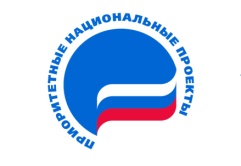 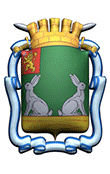 Муниципальное образование г.Ковров
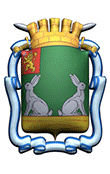 Муниципальное образование г.Ковров
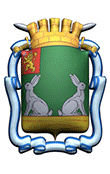 Муниципальное образование                г.Ковров
Региональный проект «Обеспечение устойчивого сокращения непригодного для проживания жилищного фонда»

     Объем финансирования  - 129 666,7 тыс.рублей, из них:
    федеральный бюджет - 125 713,2 тыс.рублей
    областной бюджет - 1 924,2 тыс.рублей
    местный бюджет - 2 029,3 тыс.рублей, 
    на строительство многоквартирных домов в рамках программы переселения граждан из аварийного жилищного фонда в 2020 – 2021 годах.
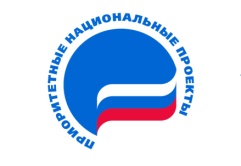 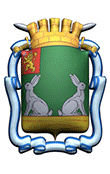 Муниципальное образование г.Ковров
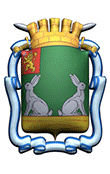 Муниципальное образование г.Ковров